Overview of the Beneficiary Fiduciary Field System (BFFS)
Pension and Fiduciary Service
August 2018
[Speaker Notes: Course Description:

The course provides a basic overview of the Beneficiary Fiduciary Field System (BFFS) which is the fiduciary system of record.]
Objectives
Understand the purpose of BFFS and its users
Setup computer and system preferences 
Identify the different types of BFFS records and entities
Navigate and search with BFFS
Set default views and dashboards
Obtain assistance for BFFS technical difficulties
2
[Speaker Notes: Instructor Notes:

By the end of this lesson, the learner will be able to do the following:
Understand the purpose of BFFS and its users
Setup computer and system preferences
Identify the different types of BFFS records and entities
Navigate and search with BFFS
Set default views and dashboards
Obtain assistance for BFFS technical difficulties]
References
FPG, BFFS Basics
FPG, How to Search in BFFS
FPG, Work Items in BFFS
FPG, Workload Management
3
[Speaker Notes: These references are applicable to today’s training:
Fiduciary Program Guide (FPG), BFFS Basics
FPG, How to Search in BFFS
FPG, Work Items in BFFS
FPG, Workload Management]
BFFS Purpose and Users
System of record for beneficiaries and fiduciaries
Workload management system
Quality review 
BFFS access 
Fiduciary hub personnel
VACO (P&F Service, OFO, PA&I)
Districts
Office of Inspector General (OIG)
4
[Speaker Notes: Learning Objective:  Understand the purpose of BFFS and its users

Instructor Notes:

What is BFFS?   BFFS is the official system of record for beneficiaries and fiduciaries in the fiduciary program.  Records in BFFS include proposed incompetent beneficiaries, existing and active beneficiaries and fiduciaries, as well as inactive records for beneficiaries and fiduciaries that are not in the program.  This is much like how VBMS and Share are also systems of record.  

It is also the primary workload management system for fiduciary hubs allowing employees, management, and Pension and Fiduciary Service to see active workload, trends, average days pending, work assignments to teams and employees, and much more.

Finally, BFFS is used for conducting and tracking both local and National quality reviews and accuracy.  

Who uses BFFS?  All fiduciary employees have access to and use BFFS on a daily basis for work processing.  Each type of user has different access levels and capabilities within the system, such as Fiduciary Hub Management, Management Analysts, Quality Review Team personnel, Field Examiners, Fiduciary Service Representatives, and Legal Instrument Examiners.  
 
In addition to hub personnel, Pension and Fiduciary Service in VA Central Office uses BFFS for oversight, extracting information to run reports and analyze data, conducting national quality reviews, pulling accuracy data for the Director’s Performance Dashboard, and much more.  
 
Finally, BFFS has several users external to P&F Service such as the Office of Field Operations and District Area Offices (for national workload management), the Office of Inspector General (to review misuse cases), and the Office of Performance, Analysis, and Integrity (to assist in accuracy calculations).]
Set Internet Preferences
Save as favorite 
Shortcut in toolbar
Internet options (tabs)
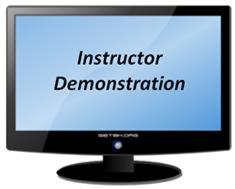 5
[Speaker Notes: Learning Objective: Setup computer and system preferences

Instructor Demonstration

Bring up BFFS and the FPG, BFFS Basics, and show students how to:
Save the website as an internet favorite for easy access in the future (click on the star icon at the top right-hand corner of the internet browser and then ‘Add to Favorites’),
Save BFFS as a shortcut within the toolbar (bottom static tray/toolbar of the computer by clicking on the internet tab containing BFFS, and dragging it down to the toolbar until the words ‘Pin to Toolbar’ appear, and then release), and to
Setup how webpages are displayed in tabs for viewing of multiple BFFS entities within the same Internet Explorer window, but within separate tabs.]
Records and Entities
Records
Entities
Work Items
Tasks
Activities
Veteran
Beneficiary
Fiduciary
6
[Speaker Notes: Learning Objective:  Identify the different types of BFFS records and entities

Instructor Notes:

These are the most commonly referred to records and entities in BFFS.  

Records:
Veteran records are created within BFFS when a user searches for a Veteran record, which automatically pulls the information in from the corporate database (Share).  
Beneficiary records are for the specific individual (Veteran, surviving spouse or dependent) that is rated unable to manage their affairs and is in the fiduciary program.  The are also created by searching for the beneficiary and pulling the information in from the corporate database.
Fiduciary records are for the individuals that are proposed or appointed to manage a beneficiary’s affairs.  These records must be manually input and created by the user.

*BFFS maintains active records (in the fiduciary program, or proposed to be) and inactive records (closed records due to death, competency determination, or benefits termination) on all of these individuals.  

Entities
Work Items are three-digit codes that identify in BFFS that routine work processes are occurring for a beneficiary and/or fiduciary.  They are the primary workload monitoring and management tool for the fiduciary hub.  Correct use of work items facilitate proper control of pending workloads and appropriate work measurement credit.  Correct work measurement is essential to substantiate proper staffing requirements and determine productive capacity.  Every work process (rating determinations, accountings, field examinations, misuse, etc..) must be placed under proper work item control.  
Tasks are user-generated controls for other miscellaneous activities outside of routine oversight controlled by work items.  An example is a Bond Task.  Once the hub determines that a fiduciary must obtain a bond, a task to control for the receipt of the bond is created.   
Activities are system-generated tasks within a work item.  They are staged and planned actions within a workflow.  For example, activities within a misuse work item progress from Allegation, to Investigation, to Determination.]
Search and Display
Global quick search
Entity search in Workplace
Recent records
Pop-out in new window
Open in new window
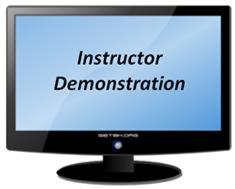 7
[Speaker Notes: Learning Objective:  Navigate and search within BFFS

Instructor Demonstration:  Minimize the PowerPoint and navigate to BFFS.  Using the FPG articles, How to Search in BFFS, and Work Items in BFFS, show users:
How to conduct a quick search of the entire system (“global”)
How to search within an entity by navigating to the record or entity type first in Workplace
How to find recently viewed records by using the drop-down carrot on a record or entity from Workplace
How to view work items and tasks within a beneficiary record
How to pop-out and open in new window

Notes on Pop-out / Open in New Window – 
Navigate to a record and scroll-down to work items.  Show how if you click on a work item, it navigates to it within the same internet browser window that you have open. 
Then show how when you’re in the work item, you can choose to have it popped-out into its own separate tab (top right-hand corner pop-out feature), and when you do that, the original window (now a separate tab), goes back to the last screen you were on – the bene record.
Alternatively - go back to bene record, scroll down to work items, and show them how to right-mouse-click on a WI and select open in new window.]
Views and Dashboard
Setting default associated views
Setting a dashboard to default to homepage
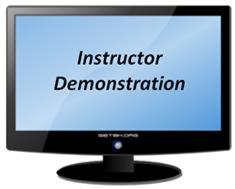 8
[Speaker Notes: Learning Objective:  Set default views and dashboards

Instructor Notes:

Views 
A view is a list of data within BFFS based on a certain criteria – such as all active work items, or completed work items. Selecting a view can help you filter down to a list that meets your needs.  

Dashboards 
A dashboard is an interface that provides users with quick visual access to information or common tasks.  It can show a collection of views or a view organized in a specific way (graph/chart).  There can be additional filtered views within a dashboard.  

Instructor Demonstration:  Minimize the PowerPoint and navigate to BFFS.  Using the FPG article, Workload Management, show users how to:
Navigate into a Work Item entity, show the drop-down with the different views available.  Then demonstrate how to find all of the active work items assigned to you.  Go to Active Work Items, show how to filter and search for a user, show how to pin a view.
View a list of published dashboards, select a dashboard, and set one as a default dashboard when logging into the system and/or clicking on the home icon.]
BFFS Assistant
Resolves BFFS issues at lowest level possible
User > Super User > VACO > NSD
Access through P&F Service SharePoint ‘Fiduciary Work Site’
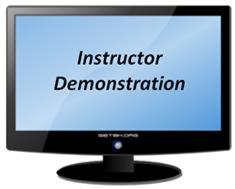 9
[Speaker Notes: Learning Objective:  Obtain assistance for BFFS technical difficulties

Instructor Notes:

The BFFS Assistant is an online tool designed to intercept National Service Desk (NSD) type requests for BFFS-related issues prior to them reaching our BFFS developers.  This helps resolve a majority of BFFS-related issues at the lowest level possible; issues escalate from the user, to local Super User, then to VA Central Office (VACO) at P&F Service, and then to the NSD if needed.

Explain that if a user enters the BFFS Assistant SharePoint site and is denied access, to click on the button requesting access and P&F Service will approve it.

Instructor Demonstration:  
Pull up the Fiduciary Work Site (https://vaww.infoshare.va.gov/sites/21PFSService/Fiduciary_Staff/BFFS/SitePages/Fiduciary%20Home.aspx) and show users how to:
Navigate to the BFFS Assistant,
Review the list of pending tickets, and
Submit a BFFS Assistant ticket.]
Questions?
Purpose and Users
Set Internet Preferences
Records and Entities
Search and Display
Views and Dashboards
BFFS Assistant
10
[Speaker Notes: Instructor Notes:

(Recall) These are our learning objectives as stated in the beginning of the training:
Understand the purpose of BFFS and its users
Setup computer and system preferences
Identify the different types of BFFS records and entities
Navigate and search with BFFS
Set default views and dashboards
Obtain assistance for BFFS technical difficulties

(Recap) We discussed each of these learning objectives through the following topics in each slide today:
Purpose and Users
Set Internet Preferences
Records and Entities
Search and Display
Views and Dashboards
BFFS Assistant

Are there any additional questions?]
TMS Satisfaction Survey
A satisfaction survey has been assigned to you in TMS.
Be sure to complete the survey in TMS to receive credit for this training.
11
[Speaker Notes: Explain to students that a satisfaction survey has been assigned to them in TMS.  This survey provides them with an opportunity to help improve the training.   The survey must be completed in order to receive training hours.  All feedback is welcome!]